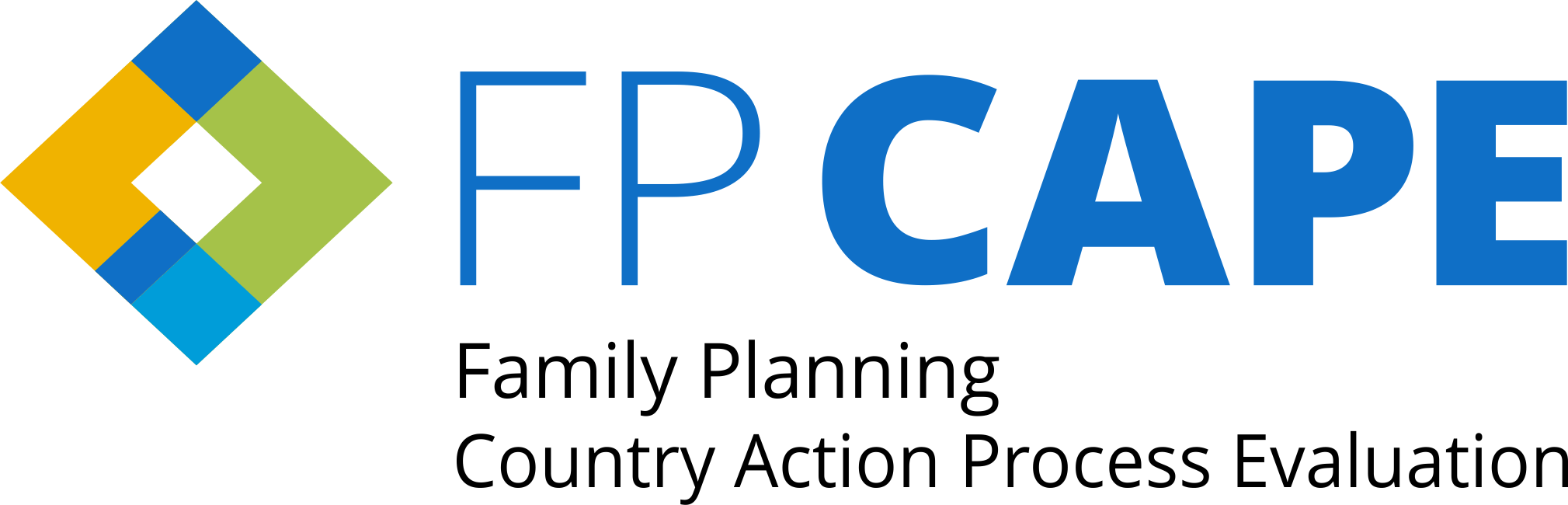 Annual FP Partners Meeting: Group work
Enabling Environment
March 16–17th, 2021
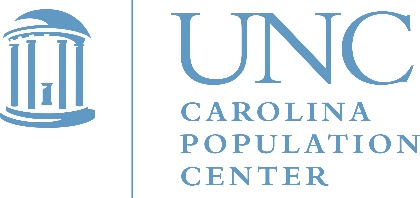 www.fpcape.org
Guidance
Group work
2
Group work: Objectives
02
03
Get recommendations to inform future FP strategies for Federal and state FP planning
Identify challenges and brainstorm priority areas to accelerate FP progress in the future
01
Reflect on the FP portfolio-level findings
3
Group work plan
Group discussion
Presentation
Work group setup
4
Enabling environment
Group work
5
Group work: Discussion questions
Below, please find a list of suggested questions to help facilitate the group discussion. However, you don’t have to discuss all the questions, and instead, you can focus on filling out the provided template.
See next slide for the provided template.
For your reference, top actions your group proposed last year (2020) are listed in Appendix
Report out 2021 priority actions: Enabling environment
ONE key challenge (based on the findings)
ONE key priority areas/ actions moving forward
ONE key solution/area where FP programs and stakeholders should focus on
Appendix
8
Report out 2020 priority actions: Enabling environment (1)
ONE key challenge (based on the findings)
ONE or TWO  key priority areas/ actions moving forward (not more than 2)
Report out 2020 priority actions: Enabling environment (2)
RECOMMENDATIONS for FP programs and stakeholders